Year R
Term 4
Who can tell a Story?
The characteristics of effective learning- playing and exploring, active learning and creating and thinking critically, underpin learning and development across all areas and support the child to remain an effective and motivated learner.
Physical Development 
They can use one handed tools such as scissors.
They use a comfortable grip with good control when holding pens and pencils.
They demonstrate strength, balance and coordination when playing.
They can run, jump, dance, hop, skip and climb.
Communication and Language
They can listen to and talk about stories to build familiarity and understandingThey can ask questions to find out more and check understanding. They can offer explanations for why things might happen using vocabulary from the story.
Personal Social and Emotional
See themselves as a valuable individual.
Build constructive and respectful relationships.
Express their feelings and consider the feelings of others.
Show resilience and perseverance in the face of challenge.
Identify and moderate their own feelings socially and emotionally.
Think about the perspectives of others.
Manage their own needs.
Key Events

Book week
Parents in for Easter activities
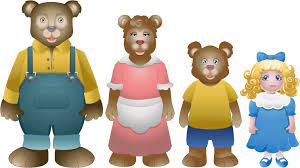 Literacy 
Writing; 
Write short sentences with words with known letter-sound correspondences using a capital letter and full stop. Re-read what they have written to check that it makes sense.
Reading;
Read simple phrases and sentences made up of words with known letter–sound correspondences and, where necessary, a few exception words.
Phonics; Apply phonics skills learnt in our sessions in reading and writing activities. Continue to use and apply high frequency and tricky words.
Stories/ Songs/ Poems

A range of traditional fairy tales such as:
Jack and the beanstalk 
The three little pigs
Goldilocks and the three bears
The gingerbread man
Maths
Compare numbers to 10
Subitising to 10
One more and one less
Bonds to 10
Odds and evens
Understanding of the world 
They can explain some similarities and differences between life in this country and life in other countries drawing on knowledge of stories.
Compare and contrast characters from stories, including figures from the past.
Recognise that people have different beliefs and celebrate special times in different ways.
Expressive Arts and Design 
Explore different materials freely, in order to develop their ideas about how to use them and what to make.
Develop their own ideas and then decide which materials to use to express them.
Join different materials and explore different textures.
Explore, use and refine a variety of artistic effects to express their ideas and feelings.
Create collaboratively sharing ideas, resources and skills.
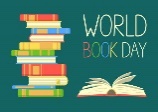 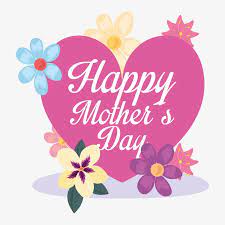 Although these are suggested activities for this topic, we are ultimately led by the interests and needs of the children.